Устный счет
3
2
7
+9
6
4
8
5
50 + 40 + 7 = 90 + 7

62 + 6 + 4 = 62 + 10

26 + 4 + 3 = 30 + 3

34 + 6 + 7 = 40 + 7
30 + 6 + 40 = 30 + 46

9 + 4 + 7 = 13 + 7

18 + 3 + 7 = 18 + 10

80 + 6 + 4  = 86 + 4
15 + 6 = 15 + ( 3 +    )

73 + 4 = 73 + ( 2 +    )

69 + 7 = 69 + ( 2 +    )

55 + 8 = 55 + ( 4 +    )

72 + 8 = 72 + ( 3 +    )
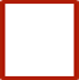 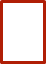 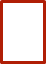 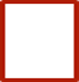 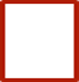 83 + 6 = ( 83 + 3 ) +     

56 + 4 = (56 + 2 ) +      

41 + 8 = ( 41 + 5 ) +      

44 + 6 = ( 44 + 4 ) +
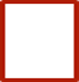 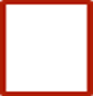 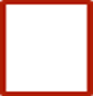 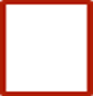 93 + 3 +5 = 93 +      

54 + 5 + 1 = 54 +     

62 + 4 + 6 =     + 6

75 + 2 +1 =       + 1

44 + 2 + 4 =      + 4
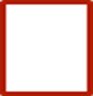 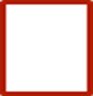 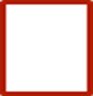 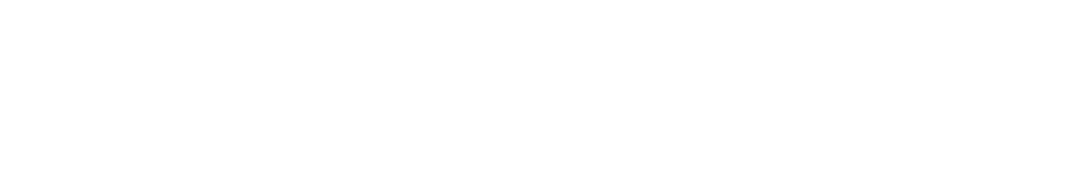 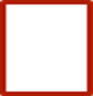 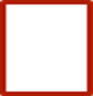 Задачи
1. В зоопарке я бывала.

Обезьянок я видала.

Три сидели на песке,

Две качались на доске.

А ещё три спинки грели.

Сосчитать вы их успели?
2. Коля с мамой в лес ходил,
Там грибы он находил.
А когда домой пришёл,
Все грибы сложил на стол.
Тут сестрёнка его Оля
Принялась считать их вскоре.
Вы, ребята, вместе с Олей
Сосчитайте грибы Коли:
Две лисички, пять маслят,
Боровик и шесть опят!
3. Тишка – кот такой глупышка,

Очень рыбу любит Тишка.

На рыбалке побывал,

Шесть пескариков поймал,

Щуки две и два ерша.

Жизнь у Тишки хороша!

Кто быстрее сосчитал,

Сколько рыбок кот поймал?
4. Мышки в норке не шумели,

В лапки к кошке не хотели.

Пять тихонько грызли корку.

Шесть затеяли уборку.

Сколько мышек, сосчитай.

И ответ скорее дай!
Урок не понравился.
Ничего не понял.
Урок понравился.
Всё было понятно.